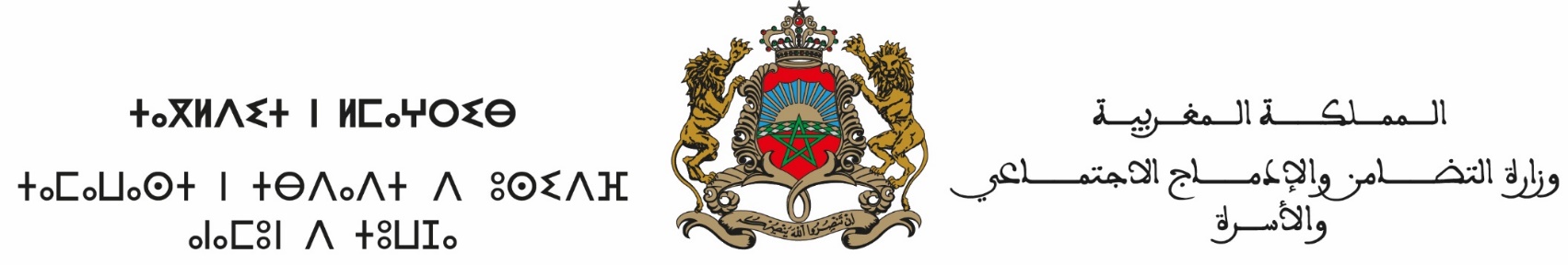 جهود وزارة التضامن والإدماج الاجتماعي والأسرة
للحد من العنف ضد الأطفال
ندوة دولية 
«العنف في الوسط المدرسي: المعارف والسياسات والممارسات»
المجلس الأعلى للتربية والتكوين والبحث العلمي 
01-02 نونبر 2023
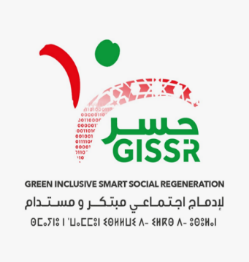 زكية فراجي
مديرية حماية الأسرة والطفولة والأشخاص المسنين
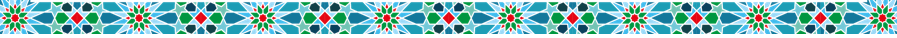 محتوى العرض
الاطار العام
استراتيجية القطب الاجتماعي "جسر" 2022-2026 
السياسة العمومية المندمجة لحماية الطفولة 2015-2025
التنزيل الترابي للسياسة العمومية المندمجة لحماية الطفولة: الجهاز الترابي المندمج لحماية الطفولة
هياكل /خدمات القرب  لحماية الأطفال
برامج وخدمات الوقاية
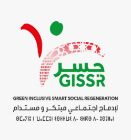 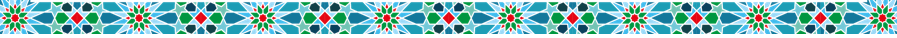 الاطار العام
الالتزامات الدولية للمملكة المغربية في مجال الطفولة؛
شكل اعتماد الاتفاقية الدولية لحقوق الطفل سنة 1989 لحظة تاريخية في مسار النهوض بأوضاع الطفولة على المستوى الدولي.
لقد كان المغرب من بين البلدان الأولى التي بادرت إلى الانخراط في اتفاقية حقوق الطفل، حيث وقع جلالة الملك الحسن الثاني رحمه الله، عليها شخصيا سنة 1989 بمدينة نيويورك الأمريكية. كما وقع سنة 1992على الإعلان العالمي من أجل الحفاظ على حياة الطفل ورعايته وتنشئته.
وعلى هذا النهج، واصل جلالة الملك محمد السادس، حفظه الله، مسيرة العمل لأجل الطفولة، وأولاها عنايته الخاصة.

التوجيهات الملكية السامية:
أكد صاحب الجلالة الملك محمد السادس في كثير من الخطابات والرسائل السامية أن بلوغ مغرب الحداثة والديمقراطية والعدالة والتماسك الاجتماعي، يبقى رهين تحقيق جودة العيش لمختلف الفئات والشرائح الاجتماعية من المواطنين والمواطنات؛ خاصة الفئات الهشة من النساء والأطفال والأشخاص المسنين والأشخاص في وضعية إعاقة. وقد تضمنت الرسالة الملكية بمناسبة الدورة الثامنة لقمة منظمة المدن والحكومات المحلية المتحدة الإفريقية «أفريسيتي»، 24 نونبر 2018 بمراكش، توجيهات سامية في هذا الإطار؛ حيث قال جلالته: " فيجب ألا تنحصر جهود حماية الأطفال في الحفاظ على سلامتهم الجسدية والمعنوية والنفسية، بل ينبغي أن تقترن أيضا بتوفير الشروط الكفيلة بالنهوض بأوضاعهم الاقتصادية والاجتماعية والثقافية. (...) فهذا التحدي، وإن كان جسيما بحمولته، فهو جدير بأن نخوض غماره من أجل كسب الرهانات المرتبطة به».
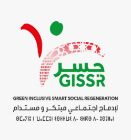 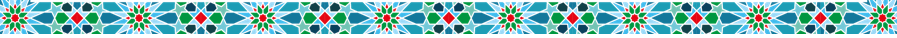 الاطار العام
دستور المملكة:
شكل دستور 2011 منعطفا تاريخيا إضافيا، ارتقى بحق الطفل في الحماية وجعله حقا دستوريا، إذ نص في الفصل 32 على أن الدولة تسعى لـ «توفير الحماية القانونية، والاعتبار الاجتماعي والمعنوي لجميع الأطفال، بكيفية متساوية، بصرف النظر عن وضعيتهم العائلية». كما نص على أن «التعليم الأساسي حق للطفل وواجب على الأسرة والدولة»، وأحدث مجلسا استشاريا للأسرة والطفولة.
انضمام المغرب لأهداف الألفية ثم لأهداف التنمية المستدامة.
ترسانة قانونية:
شهد الإطار القانوني المغربي في مجال حماية الطفولة نشاطا ديناميكيا ملموسا وثابتا، من خلال اعتماد العديد من النصوص القانونية التي ساهمت في قيادة تغييرات هامة في المشهد المؤسساتي وفي وضع حقوق الطفل.«، حيث تم استصدار مجموعة من النصوص التشريعية والتنظيمية.
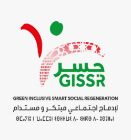 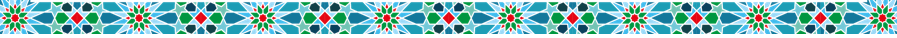 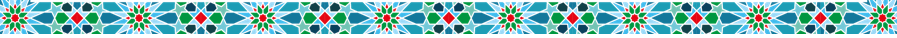 استراتيجية القطب الاجتماعي 2022-2026 
-«جسر» لإدماج اجتماعي مبتكر ومستدام-
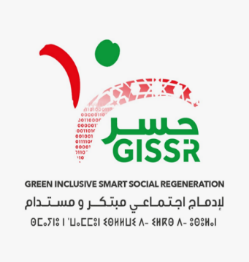 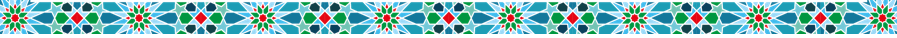 الاستراتيجية الجديدة للقطب الاجتماعي 2022-2026 
-«جسر» لإدماج اجتماعي مبتكر ومستدام-
استراتيجية
استراتيجية جسر
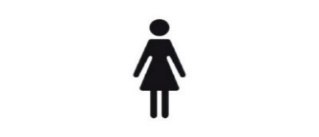 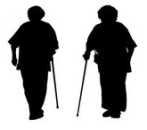 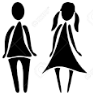 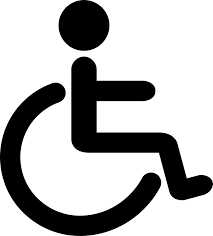 تـجـديـد اجـتـمـاعـي مـبـتـكـر دامـج مـسـتـدام
ركائز
الاسرة، منظومة القيم، الاستدامة
مساواة وتمكين وريادة
بيئة اجتماعية ذكية ودامجة
من خلال
 تمكين المرأة
 في المجتمع
من خلال
 الأسرة كوحدة متضامنة
ورافعة للتنمية المستدامة
من خلال
 آليات اجتماعية ذكية،
ولوجة وذات جودة
ركيزة 03
ركيزة 02
ركيزة 01
رافعة 02 -  الالتقائية
رافعة 01-  الرقمنة
رافعات
رافعة 03-  الجودة
رافعة 04 -  الابتكار الاجتماعي
رافعة 05-  التنزيل الترابي
رافعة 06-  الشراكة
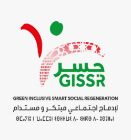 31/10/2023
6
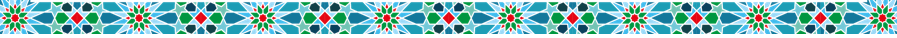 محاور الاستراتيجية «جسر»
الركيزة 3: الأسرة، منظومة القيم والاستدامة
الركيزة2: مساواة وتمكين وريادة
الركيزة1: بيئة اجتماعية ذكية ودامجة
1.3- النهوض بالأسرة كمنظومة للقيم
2.3- حماية الأطفال والنهوض بحقوقهم:
تقوية السياسة العمومية المندمجة لحماية الطفولة وتنزيلها الترابي؛
توسيع وتجويد الإدماج، وأنماط الرعاية البديلة لحماية الأطفال في وضعية صعبة (مؤسسات الرعاية الاجتماعية، الأسرة المستقبلة، وكالة حماية الطفولة... )؛
تطوير تدابير مكافحة الزواج المبكر للفتيات والهدر المدرسي للأطفال.
3.3- تقوية إدماج الأشخاص في وضعية إعاقة
4.3- الرابط الاجتماعي ودعم الأشخاص المسنين
1.2- التعبئة المجتمعية من أجل المساواة

2.2- النهوض بحقوق النساء

3.2- محاربة العنف ضد النساء

4.2- التمكين السوسيو-اقتصادي والريادة
1.1- هندسة اجتماعية لخدمات اجتماعية مبتكرة، ذكية وذات جودة
2.1- موارد بشرية مؤهلة لمواكبة التغيير
3.1- المساعدة الاجتماعية عن قرب لفائدة الأسر الأكثر هشاشة
4.1- محيط ملائم لتسهيل الدمج
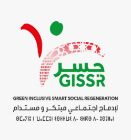 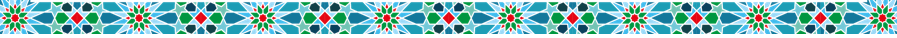 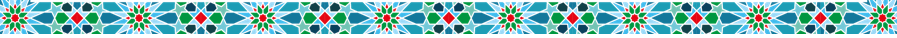 السياسة العمومية المندمجة لحماية الطفولة 2015-2025
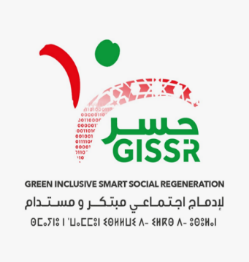 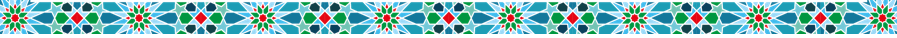 السياسة العمومية المندمجة لحماية الطفولة 2015-2025
رافعة للنهوض بالحق في الحماية
الغايات
إطار استراتيجي لحماية الطفولة ضد كافة  أشكال الإهمال، والاعتداء، والاستغلال والعنف
تنويه لجنة حقوق الطفل الأممية؛
ثمرة مسار تشاوري واسع و مناظرة وطنية.
ترسانة فعالة وشاملة من التدابير لمنع العنف و الوقاية منه؛
تغطية ترابية للخدمات و تحسين الولوج؛
خدمات جيدة النوعية و مستمرة؛
آليات عملية للتنسيق مركزيا و ترابيا
عقلنة و ترشيد الموارد.
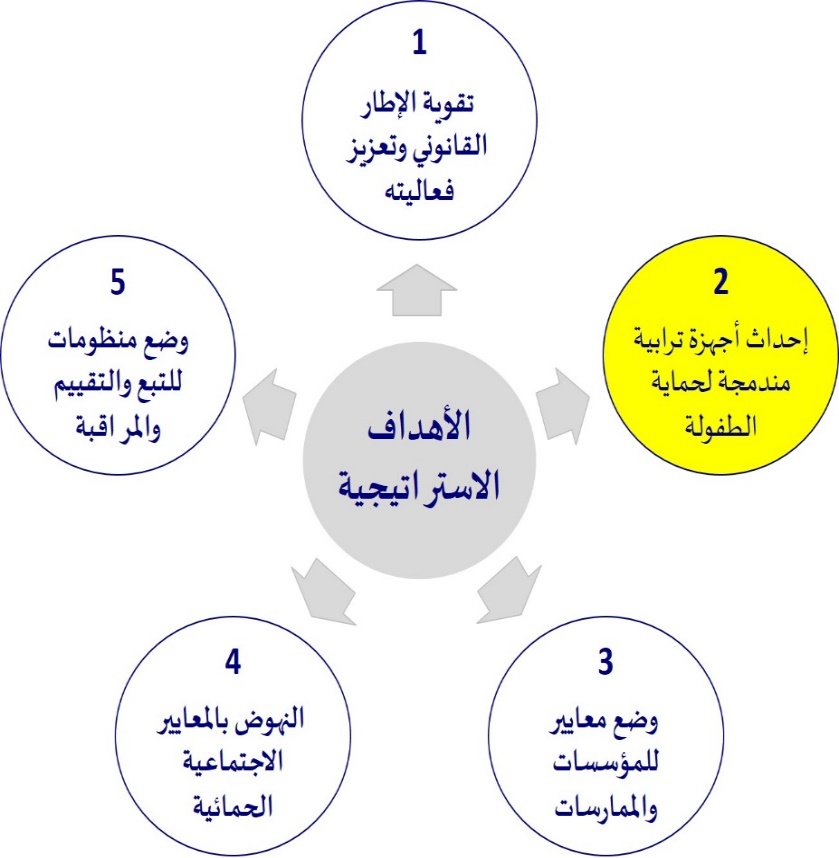 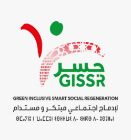 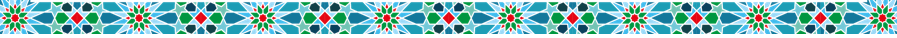 الفئات المستهدفة: الأطفال والأسر
جميع الأطفال أقل من 18 سنة ضحايا العنف أو الاستغلال أو الإهمال، لاسيما:
الأطفال بمؤسسات الرعاية الاجتماعية؛
الأطفال بمراكز حماية الطفولة؛
أطفال المحرومين من الرعاية والحماية الأسرية، أو منحدرين من أسر مفككة؛
أطفال في وضعية خطر بسبب هشاشة أوضاعهم: أطفال من أسر معوزة، في أسر مفككة؛
الأطفال غير مسجلين بالحالة المدنية، غير المتمدرسين، في الشغل، في التسول، في وضعية الشارع، مدمنون؛
أطفال في وضعية إعاقة؛
أطفال مهاجرون غير مرفقون...
الأسر والأسر الكفيلة والأسر المستقبلة؛
الأسر في المناطق القروية أو الحضرية؛
الأسر التي ليست لها القدرة اللازمة لحماية أطفالها.
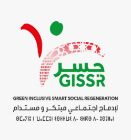 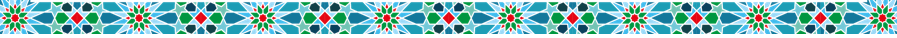 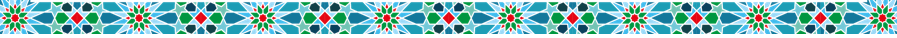 البرنامج الوطني التنفيذي 2015-2020
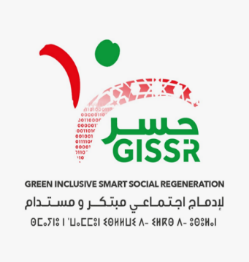 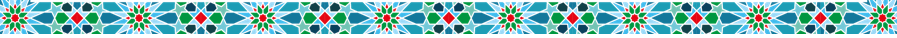 البرنامج الوطني التنفيذي للسياسة العمومية المندمجة لحماية الطفولة 2015-2020
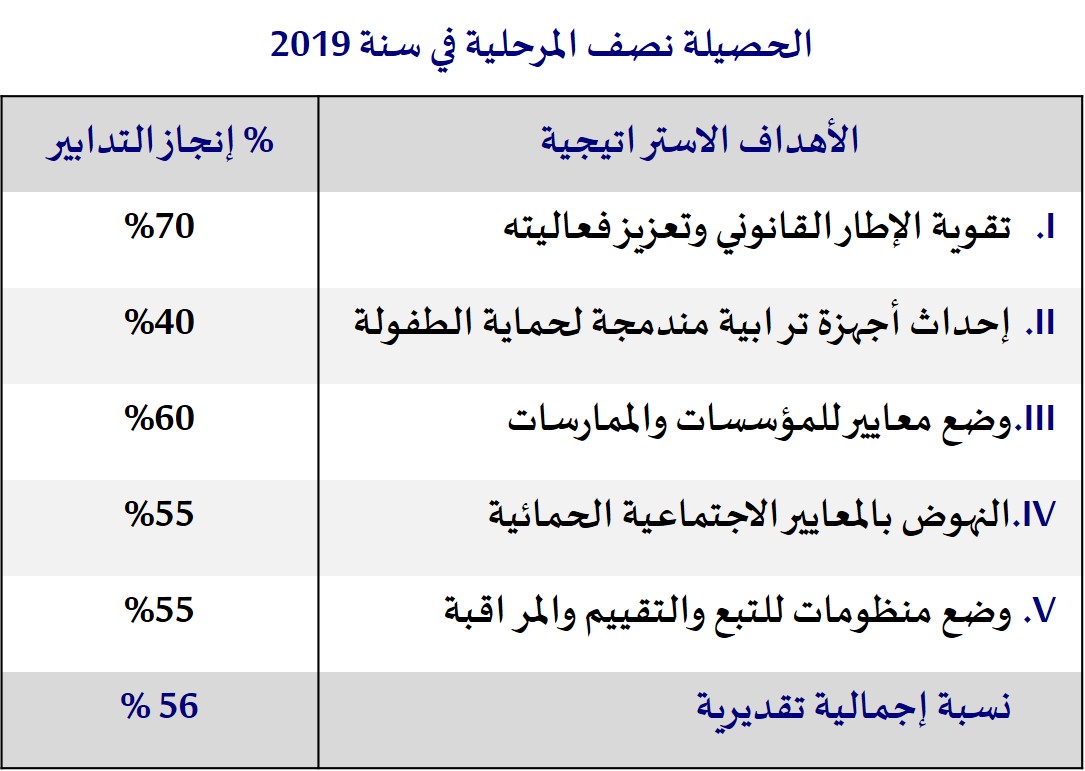 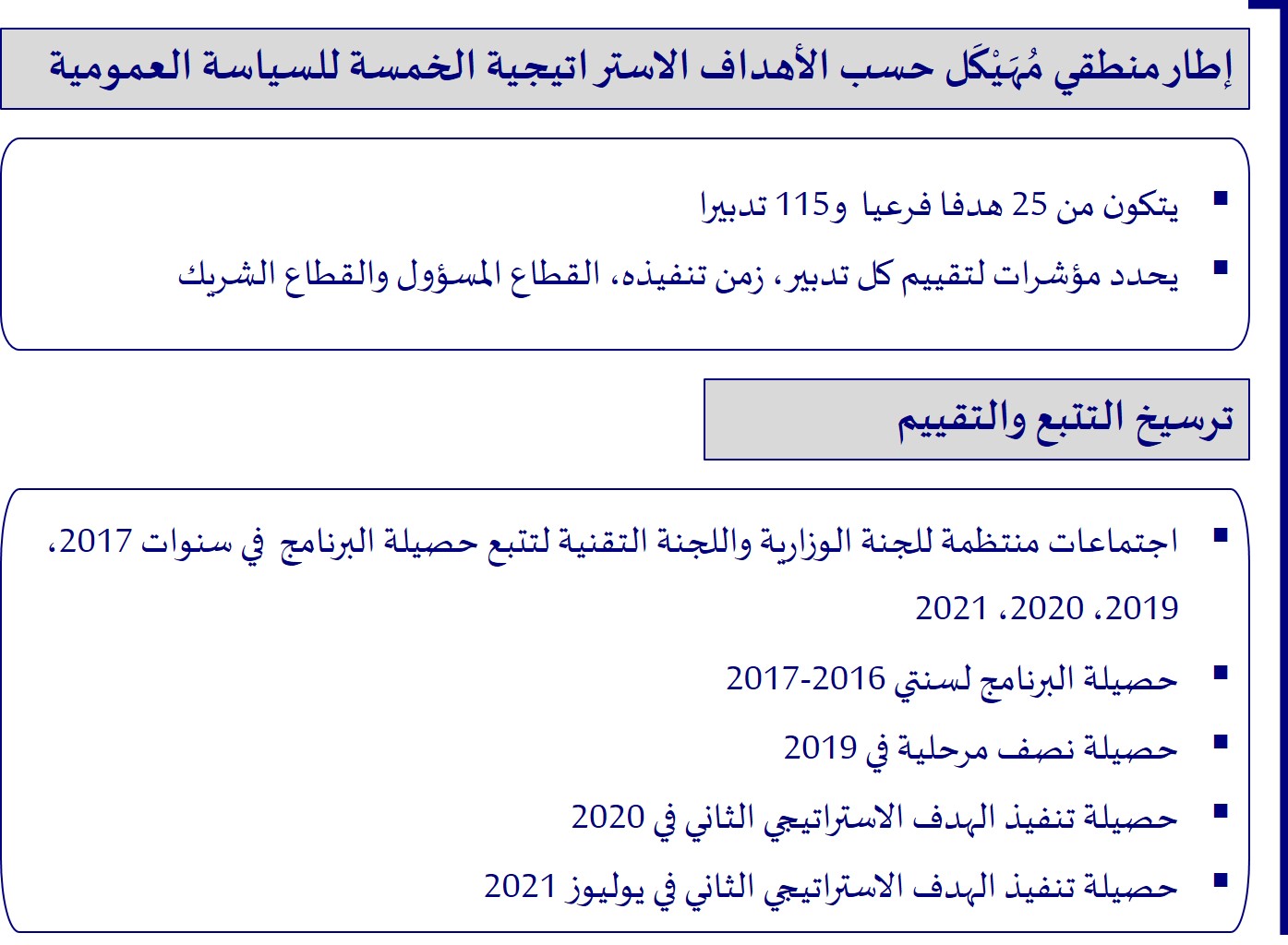 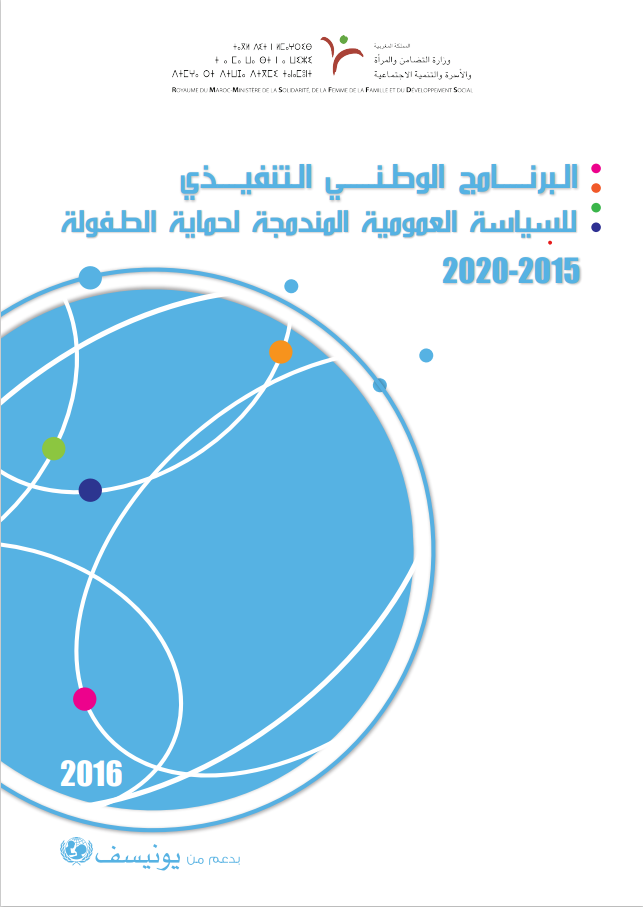 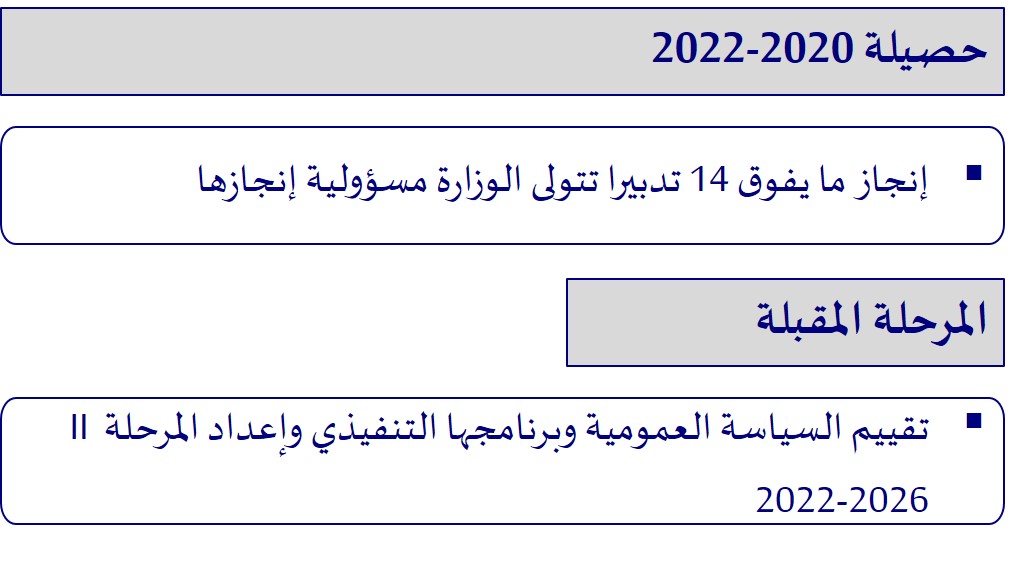 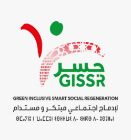 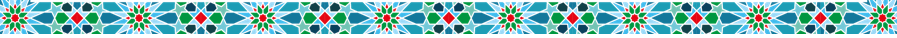 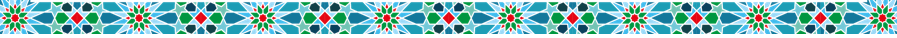 المرحلة الثانية للسياسة العمومية المندمجة لحماية الطفولة 2015-2025 
البرنامج الوطني التنفيذي 2023-2025
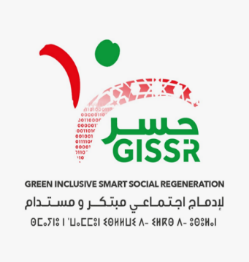 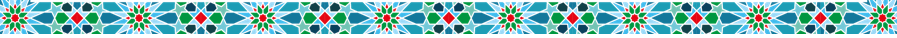 توجهات البرنامج الوطني التنفيذي للسياسة العمومية 2023-2025
المحاور
الغايات
دعامات التنزيل
رافعة لتحقيق الإلتقائية في مجال حماية الطفولة
المحور الأول: الوقاية؛
المحور الثاني: الحماية؛
المحور الثالث: التنمية الذاتية والترفيه.
الرقمنة 
الالتقائية
الابتكار الاجتماعي
التنزيل الترابي والشراكة
جودة الخدمات المقدمة للأطفال
.
تجاوز الإكراهات المرتبطة بمحدودية التدخل الاجتماعي وتحسين استهداف المستفيدين، والتتبع واليقظة الاجتماعية، باعتبارها من المداخل الأساسية لتجويد العمل في المجالات الاجتماعية؛
إعطاء تموقع جديد للأجهزة الترابية المندمجة لحماية الطفولة على المستوى الترابي؛
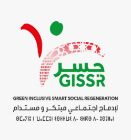 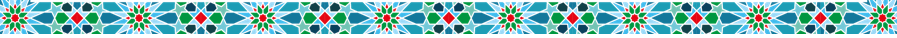 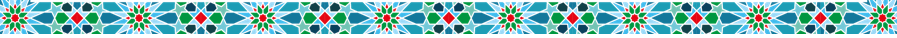 الجهاز الترابي المندمج لحماية الطفولة
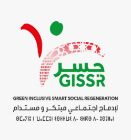 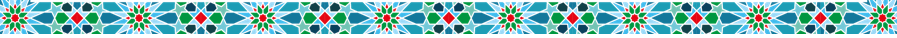 الهدف و الغايات
الغايات
الهدف
رافعة لتحقيق الالتقائية في مجال حماية الطفولة بين استراتيجية القطب الاجتماعي 2022-2026 ومخططات التنمية الترابية
تعزيز المنظومة الإقليمية لوقاية وحماية الطفولة ضد كل أشكال العنف والاستغلال والإهمال في مجالات:
منظومة للوقاية و حماية الطفولة على المستوى الإقليمي متكاملة و معروفة و فعالة؛
فرق عمل متعددة القطاعات و التخصصات مؤهلة و منسجمة، تتوفر على آليات و ادوات للعمل الجماعي؛
معرفة أفضل بإمكانيات و احتياجات المجالات الترابية و خطط عمل إقليمية تستجيب لحاجيات الأطفال و الأسر؛
خدمات للقرب ناجعة و فعالة تستغل جميع الإمكانيات المتوفرة لحماية الطفل.
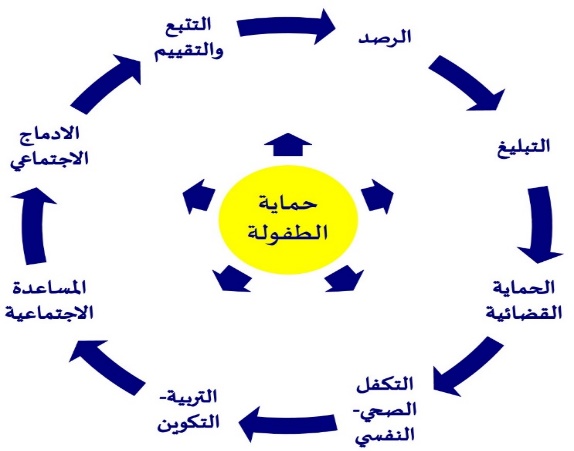 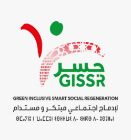 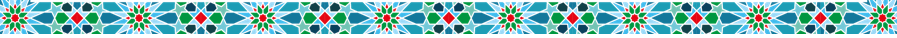 الجهاز الترابي: المكونات والمهام
فريق خبرة إقليمي من الجمعيات، متخصصين من أطباء، قضاة، محاميين، أساتذة جامعيين، قطاع خاص، وأطفال
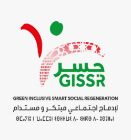 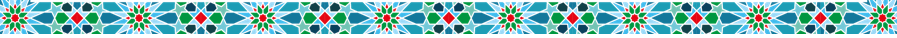 دور وزارة التضامن والإدماج الاجتماعي والأسرة داخل الجهاز الترابي
تتبع إصدار القرارات العاملية لإحداث اللجن الإقليمية لحماية الطفولة، بتنسيق مع وزارة الداخلية؛
دعم إحداث هياكل حماية الطفولة بشراكة مع التعاون الوطني والجمعيات وشركاء آخرين: مراكز المواكبة لحماية الطفولة، وحدات حماية الطفولة، خدمات المساعدة الاجتماعية المتنقلة للأطفال، مؤسسات الرعاية الاجتماعية للطفولة؛
وضع منظومة معلوماتية مندمجة لتتبع الطفل في مدار الحماية وتفعيلها؛
تنظيم برامج تكوينية لفائدة أعضاء اللجن الإقليمية والعاملين الاجتماعيين والجمعيات على المستوى الترابي؛
توفير أدوات التنسيق والقيادة على المستوى الترابي؛
مواكبة اللجن الإقليمية لإعداد تشخيصات وخطط عمل إقليمية لحماية الطفولة.
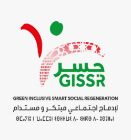 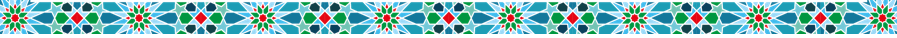 18
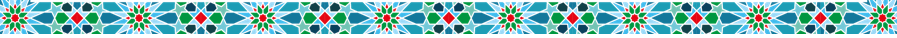 توقيع اتفاقيات شراكة للحد من العنف ضد الأطفال
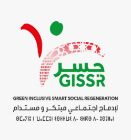 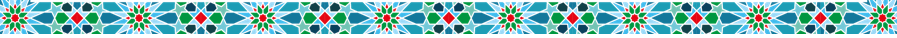 الاتفاقيات المبرمة للحد من العنف ضد الأطفال
توقيع اتفاقيتي شراكة و تعاونبين وزارة التضامن والإدماج الاجتماعي والأسرة ووزارة التربية الوطنية و التعليم الأولي و الرياضة: 
1- اتفاقية إطار للشراكة بشأن «محاربة الهدر المدرسي لدى فئات الأطفال في وضعيات خاصة»؛
2- اتفاقية إطار للشراكة والتعاون في مجال التربية الدامجة للأشخاص في وضعية إعاقة.

وقعت وزارة التضامن والإدماج الاجتماعي والأسرة وجمعية مشروع تحليق "Project Soar" ، الخميس 12 أكتوبر 2023، بالجماعة القروية الويدان التابعة لعمالة مراكش، اتفاقية شراكة لإنجاز مشروع "جسر الأسرة للوقاية ضد الهدر المدرسي وزواج القاصرات".

التوقيع على اتفاقية ثلاثية الأطراف، بين كل من رئاسة النيابة العامة ووزارة الشباب والثقافة التواصل ووزارة التضامن والإدماج الاجتماعي والأسرة، تروم تعزيز حماية الأطفال في تماس مع القانون، في إطار المناظرة الوطنية الأولى حول «حماية الأطفال في نزاع مع القانون  : الواقع والأفاق» والتي تم تنظيمها بشراكة مع رئاسة النيابة العامة.
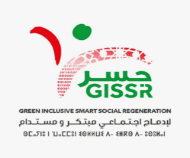 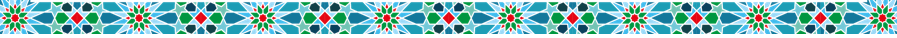 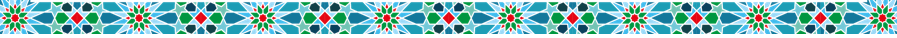 هياكل /خدمات/برامج القرب لحماية الأطفال
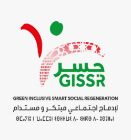 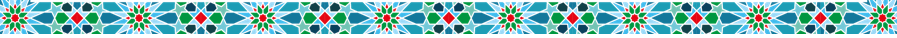 الشباك الاجتماعي "جسر"
الأهداف: 
عصرنة التدخل الاجتماعي بجعل الرقمنة، وتحسين استهداف المستفيدين، والتتبع واليقظة الاجتماعية، من المداخل الأساسية لتجويد العمل في المجالات الاجتماعية
تقريب خدمات القطب الاجتماعي من المواطنين، من خلال تسهيل وتيسير عملية التواصل والولوج
رفع عدد نقط الاستقبال والتوجيه والتشخيص عبر شباك اجتماعي موحد
اعتماد مسارات متعددة للإدماج الاجتماعي حسب الاحتياجات والجودة والاستدامة من خلال إطارات مرجعية ودفاتر تحملات واضحة، وبيئة دامجة ومنفتحة ومستدامة
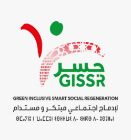 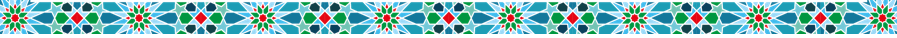 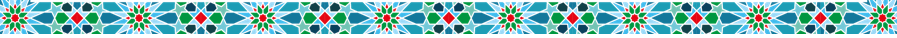 برامج وخدمات الوقاية
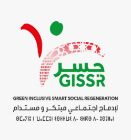 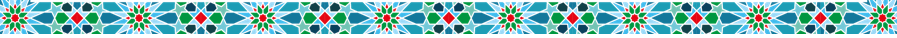 برامج وخدمات الوقاية
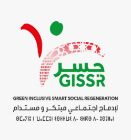 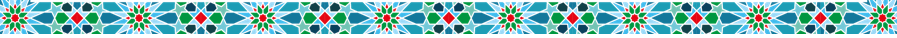 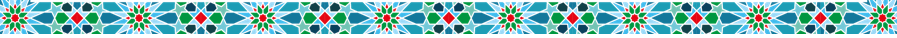 شكــــــــــــرا
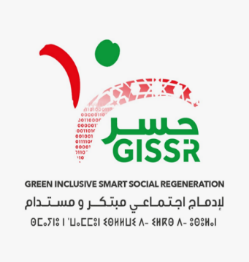 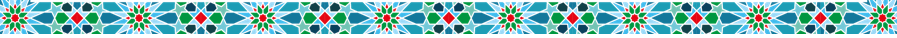